Gastrointestinal Block Pathology lectureDec, 2012
Inflammatory bowel disease
Dr. Maha Arafah
Dr. Ahmed Al Humaidi
Inflammatory Bowel Diseases
Inflammatory bowel disease (IBD) is a chronic condition resulting from inappropriate mucosal immune activation

Crohn's disease and ulcerative colitis.


Although their causes are still not clear, the two diseases probably have an immunologic hypersensitivity basis.
Pathophysiology
An idiopathic disorder
The pathophysiology of IBD is under active investigation. 

Persons with IBD have a genetic predisposition for the disease.
Most investigators believe that the two diseases result from a combination of 

Defects in host interactions with intestinal microbes
Intestinal epithelial dysfunction
Aberrant mucosal immune responses.
For unclear reasons, research suggests that smoking increases the risk of Crohn disease but reduces the likelihood of ulcerative colitis.
Pathophysiology
Nucleotide-binding oligomerization domain-containing protein 1
Genetics: mutation in 
NOD2……. susceptibility gene in Crohn disease. 
…………. Abnormal recognition and response to intracellular pathogens
THEORY
Less effective at recognizing and combating luminal microbes
Mucosal immune responses.
Abnormal intestinal epithelial tight junction barrier function
Immunosuppression  is the mainstay of IBD therapy.
Transepithelial  flux of luminal bacterial components activates immune responses
Inflammation
NOD2 encodes a protein that binds to intracellular bacterial peptidoglycans
Nucleotide Oligomerization binding Domain 2
NOD2 encodes a protein that binds to intracellular bacterial peptidoglycans and subsequently activates NF-κB. 
It has been postulated that disease-associated NOD2 variants are less effective at recognizing and combating luminal microbes, which are then able to enter the lamina propria and trigger inflammatory reactions.
Mutations in NOD2 are seen in about 15% of Crohn's disease patients but are also seen in a smaller percentage of the general population, 

so mutations in NOD2 are neither necessary nor sufficient for the development of Crohn's disease
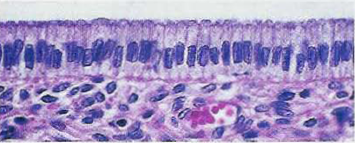 luminal bacteria
Pathophysiology
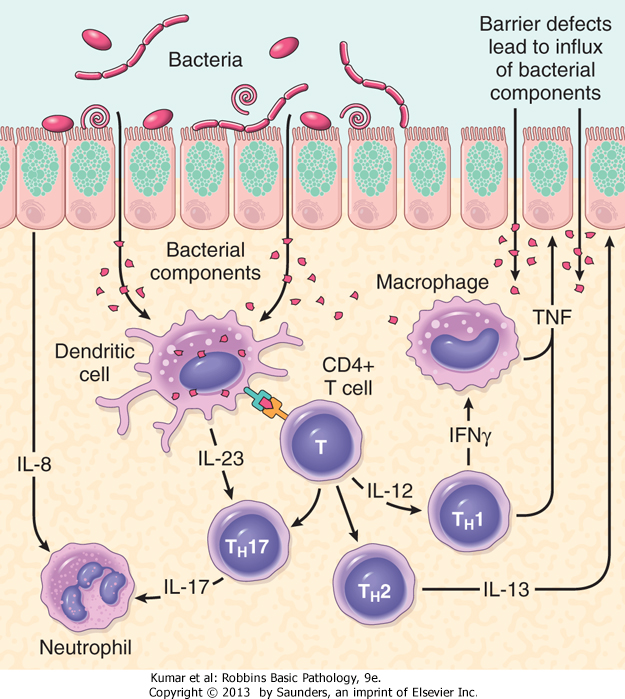 Clinical
The manifestations of IBD generally depend on the area of the intestinal tract involved.
Extraintestinal  manifestations
Colon
Small  intestine
Arthritis 
Eye manifestation 
Skin manifestation
Bloody diarrhea, 
Tenesmus
Abdominal pain 
Intestinal obstruction.
Steatorrhea
Crohn's disease
is a chronic inflammatory disorder that most commonly affects the ileum and colon but has the potential to involve any part of the gastrointestinal tract from the mouth to the anus.
Crohn's disease
Clinical Features
Any  age but has its highest incidence in young adults
Extremely  variable clinical feature. 
Acute  phase:  fever, diarrhea, and right lower quadrant pain may mimic acute appendicitis.
Chronic disease : remissions and relapses over a long period of time. 
Thickening of the intestine may produce an ill-defined mass in the abdomen.
Crohn's disease
Sites of Involvement:
Any  part of the GIT from the mouth to the anus. 
ileum (30%) colon (20%).
most commonly terminal ileum
Commonly  (75%) have perianal lesions such as abscesses, fistulas, and skin tags.
Crohn's disease
Gross Appearance:
Involvement is typically segmental, with skip areas of normal intestine between areas of involved bowel.

Marked fibrosis causing luminal narrowing with intestinal obstruction.

Fissures (deep and narrow ulcers that look like stabs with a knife that penetrate deeply into the wall of the affected intestine) 

fistulas (communications with other viscera).
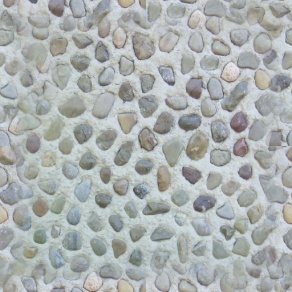 Mucosa: longitudinal serpiginous ulcers separated by irregular islands of edematous mucosa. This results in the typical cobblestone effect.
FAT : In involved ileal segments, the mesenteric fat creeps from the mesentery to surround the bowel wall (creeping fat)
Crohn's disease
Microscopic Features
Distortion  of mucosal crypt architecture, 
Transmural  inflammation, 
Epithelioid  granulomas [60%]. 

Fissure-ulcers and fistulas can be seen microscopically.
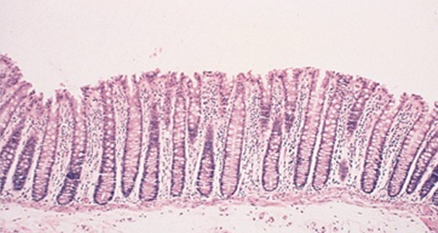 Normal
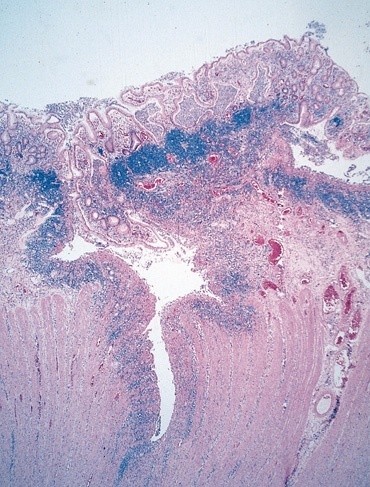 Crohn’s Disease
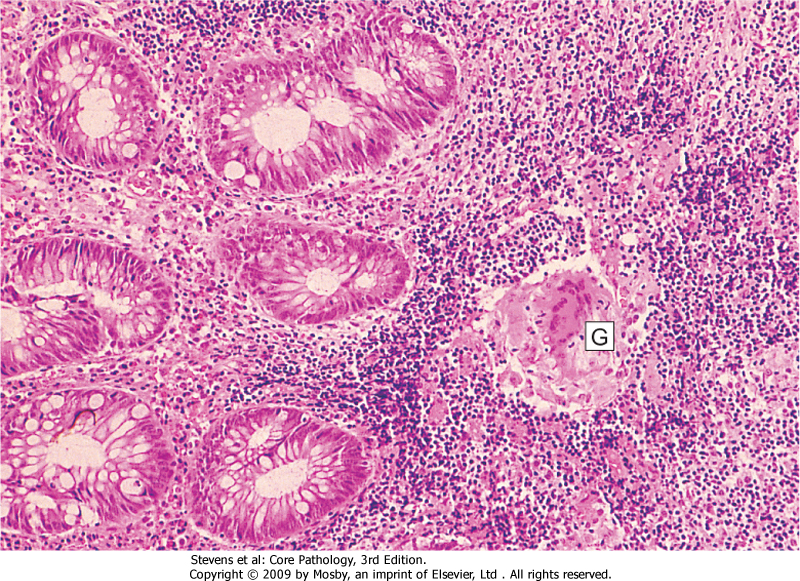 FISSURE
GRANULOMA
Crohn's disease
Complications
Intestinal obstruction 
Fistula  formation 
between the ileum and the colon result in malabsorption 
Enterovesical fistulas lead to urinary infections and passage of gas and feces with urine. 
Enterovaginal fistulas produce a fecal vaginal discharge.
Extraintestinal manifestations (arthritis and uveitis)
Slight  increased risk of development of carcinoma of the colon—much less than in ulcerative colitis.
Crohn's disease
Summary 
Involvement  of discontinuous segments of intestine (skip areas

Can involve any part of GIT.

Noncaseating  epithelioid cell granulomas

Transmural  (full-thickness) inflammation of the affected parts
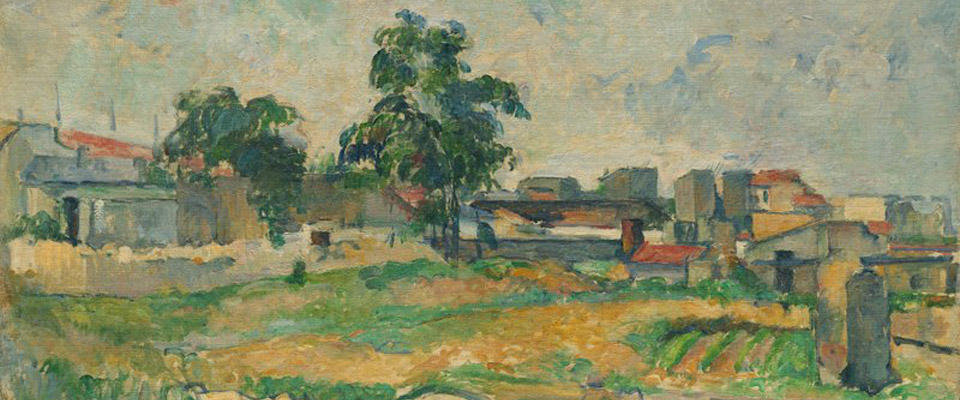 Ulcerative Colitis
is an inflammatory disease of uncertain cause. 
It has a chronic course characterized by remissions and relapses.
20- to 30-year age group but may occur at any age
Ulcerative Colitis
Etiology
The cause is unknown
Antibodies that cross-react with intestinal epithelial cells and certain serotypes of Escherichia coli have been demonstrated in the serum of some patients with ulcerative colitis.
Ulcerative Colitis
Clinical Features
In the acute phase and during relapse, the patient has fever, leukocytosis, lower abdominal pain, bloody diarrhea and mucus in the stool. 
The disease usually has a chronic course, with remissions and exacerbations.
Ulcerative Colitis
Sites of Involvement
Ulcerative colitis is a disease of the rectum, and the colon. 

Rectum is involved in almost all cases

The disease extends proximally from the rectum in a continuous manner without skip areas. 

The ileum is not involved as a rule
Ulcerative Colitis
Gross Appearance
Involves  mainly the mucosa (diffuse hyperemia with numerous superficial ulcerations in the acute phase. 
The regenerated or nonulcerated mucosa may appear polypoid (inflammatory pseudopolyps) in contrast with the atrophic areas or ulcers.
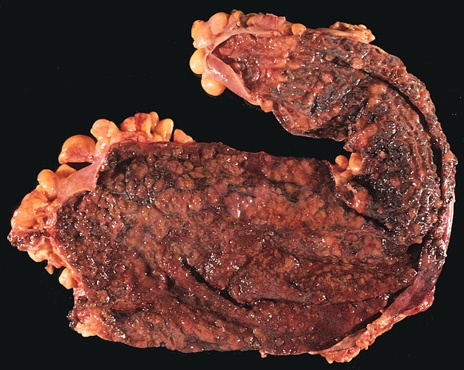 diffuse hyperemia with numerous superficial ulcerations 
NO skip lesion
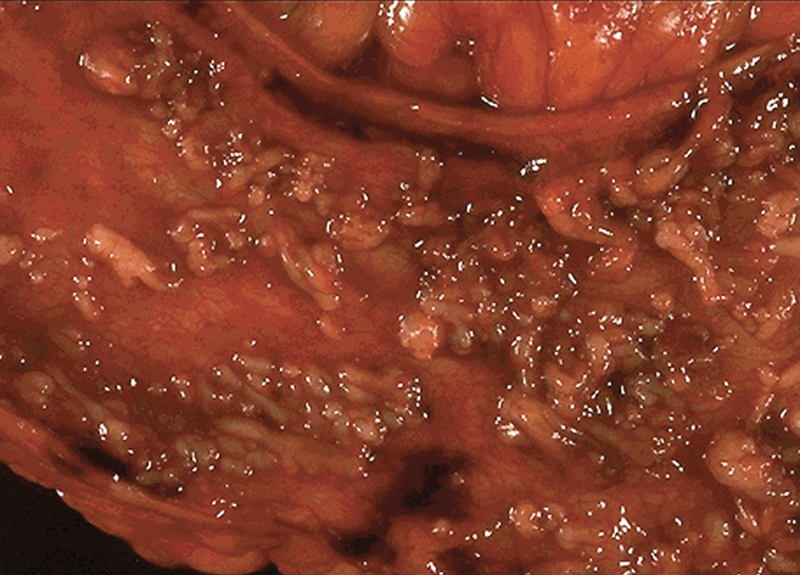 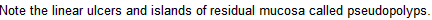 Ulcerative Colitis
Microscopic Appearance
The inflammation is usually restricted to the mucosa.

In the active phase….neutrophils (Cryptits, crypt abscess)

In the chronic phase…..crypt atrophy and distortion

Active inflammation correlates well with the severity of symptoms.
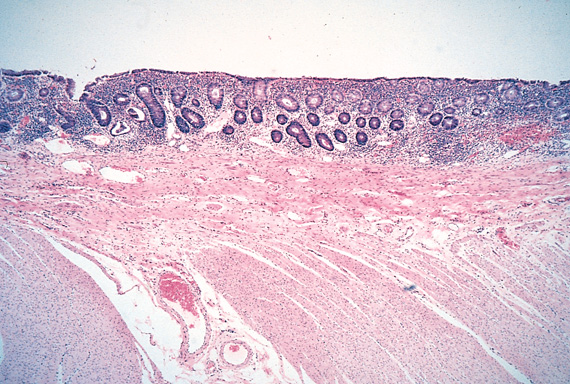 The inflammation is usually restricted only to the mucosa.
inflammation
No inflammation
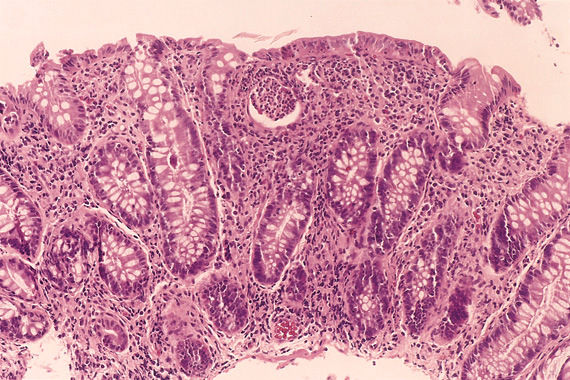 Crypt abscess
dysplasia
Ulcerative Colitis
Complications

Acute phase
Severe bleeding 
Toxic megacolon ( dilation of the colon, with functional obstruction)

Chronic ulcerative colitis 
Increase risk of developing colon carcinoma. 
The presence of high-grade dysplasia in a mucosal biopsy imposes a high risk of cancer and is an indication for colectomy.

Extraintestinal manifestations 
occur more commonly in ulcerative colitis than in Crohn's disease. 
Arthritis 
Uveitis 
skin lesions (pyoderma gangrenosum), 
sclerosing pericholangitis (fibrosis around bile ducts), leading to obstructive jaundice.
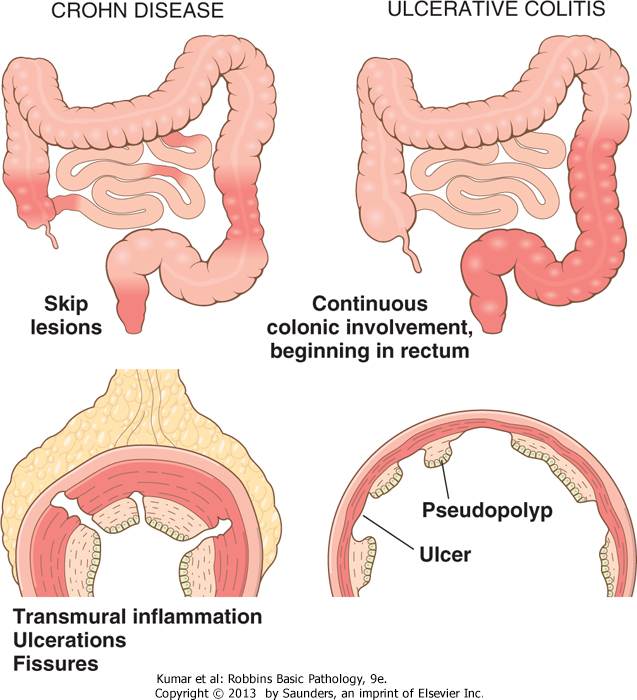 Crohn's disease
Ulcerative Colitis
More common in whites than blacks, in Jews than non-Jews
 No sex predilection
Majority (>75%) of cases occur between 11 and 35 years of age
Smoking is a risk factor
More common in whites than blacks
No sex predilection
Occurs between 14 and 38 years of age
Lower incidence in smokers and other nicotine users
Crohn's disease
Ulcerative Colitis
Recurrent right lower quadrant colicky pain (obstruction) with diarrheaBleeding occurs only with colon or anal involvement (fistulas; abscesses)Apthous ulcers in mouthExtragastrointestinal: erythema nodosum, sacroiliitis (HLA-B27 association), pyoderma gangrenosum, iritis (CD > UC), primary sclerosing cholangitis (UC > CD)
Recurrent left-sided abdominal cramping with bloody diarrhea and mucusFever, tenesmus, weight lossExtragastrointestinal: primary sclerosing cholangitis (UC > CD), erythema nodosum, iritis/uveitis (CD > UC), pyoderma gangrenosum, HLA-B27 positive arthritis.p-ANCA antibodies > 45% of cases
Crohn's disease
Ulcerative Colitis
Fistulas, obstruction
 Colon cancer (UC > CD)
Calcium oxalate renal calculi (increased reabsorption of oxalate through inflamed mucosa)
Malabsorption due to bile salt deficiency
Macrocytic anemia due to vitamin B12 deficiency
Toxic megacolon (hypotonic and distended bowel)Adenocarcinoma: greatest risks are pancolitis, early onset, duration of disease > 10 years)
Inflammatory bowel diseasesMATCH
Colon only 
Diffuse involvement of mucosa
Superficial ulcers 
Any  part of the GIT
Skip  areas of normal mucosa
Mucosal inflammation only
Fistula  formation 
Transmural  inflammation
Granulomas
Deep ulcers ( fissure )
Dysplasia is common
Carcinoma is more common (10%)
Crohn's disease


Ulcerative Colitis
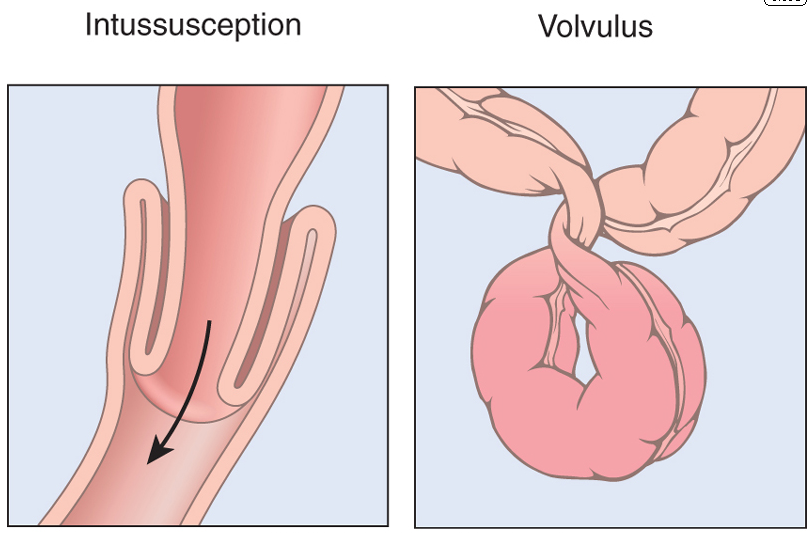